Record Sealing Approaches
ULC Study Committee on the Use of Tenant Information in Rental Decisions
Esme Caramello, Reporter
October 14, 2021
At both the state and federal levels, there is a presumption of public access to court records.  This enables the public “to keep a watchful eye on the workings of public agencies.” Nixon v. Warner Communications, 435 U.S. 589, 598 (1978).  In some states, the right is based in the common law, while in others it is constitutional.
Despite the presumption of public access, it is common for states to shield certain categories of court records from public view where legislators determine the harm of disclosure outweighs the public interest in access.
Judges also usually have the discretionary authority to seal otherwise public records.
Criminal record expungement schemes have become common.
Court record sealing in general
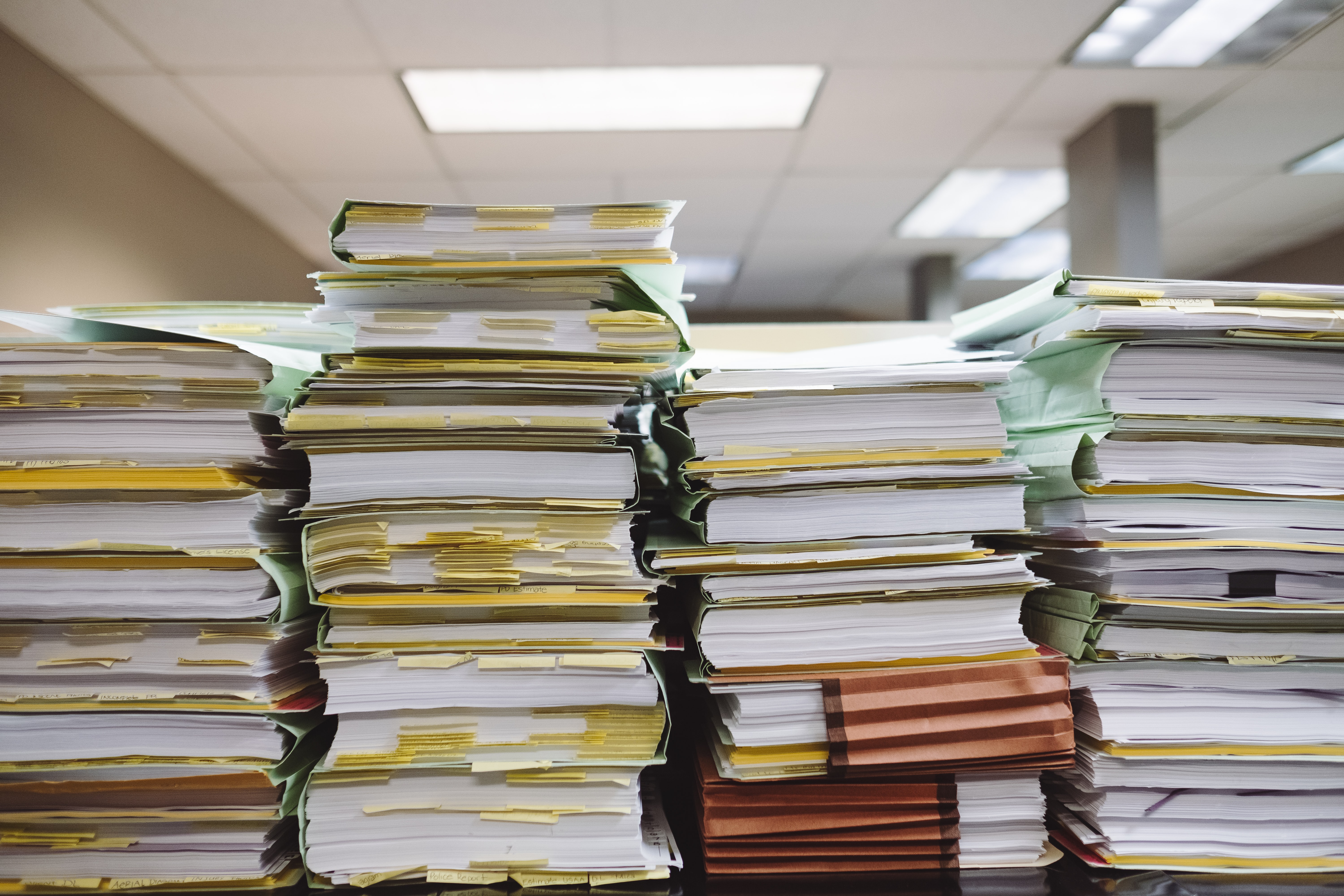 Record sealing approaches
Automatic sealing upon filing
Automatic sealing upon conclusion of case
Sealing as of right upon motion
Discretionary sealing upon motion
Photo by Wesley Tingey on Unsplash
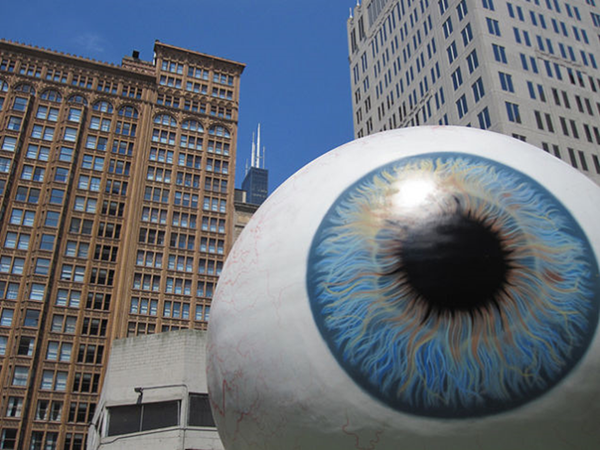 Providing Access to sealed records
Parties and counsel
Service providers
People with specific information about the case
Journalists, scholars, government
“Good cause”
Anything we missed?Questions?